Area under the Receiver Operating Curve
Farrokh Alemi, PhD
Data Used in this Example
Row number for data sorted by cutoffs
Must include cutoff of 1 & 0
Area Approximated from Triangles and Rectangles under the Curve
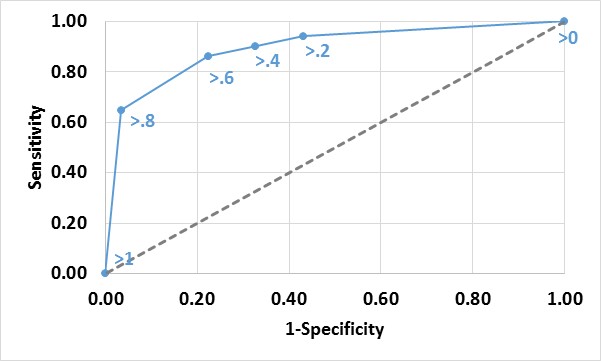 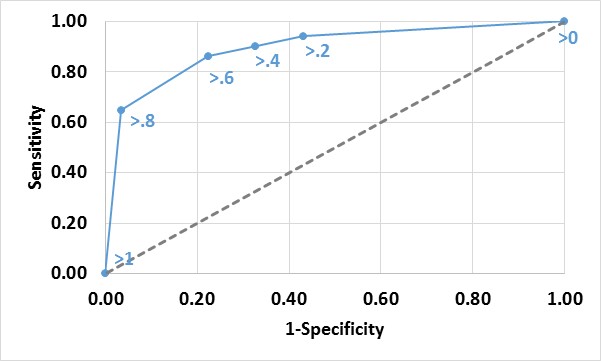 Run
[Speaker Notes: We approximate the curve as a series of adjacent trapezoids.]
Area Approximated from Triangles and Rectangles under the Curve
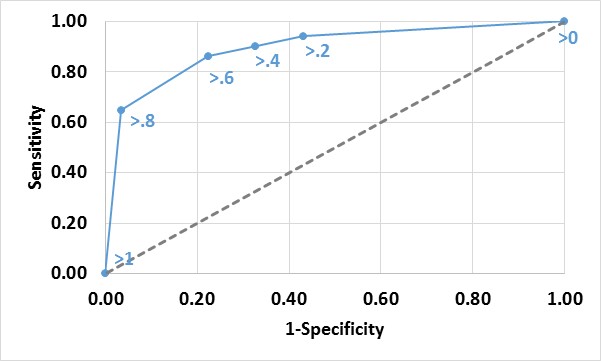 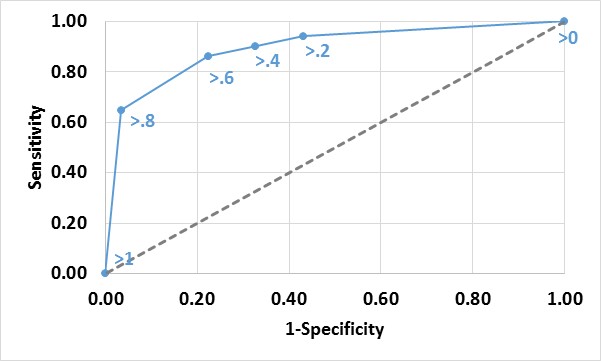 Run
[Speaker Notes: The tops of the trapezoids approximate the curve line]
Area Approximated from Triangles and Rectangles under the Curve
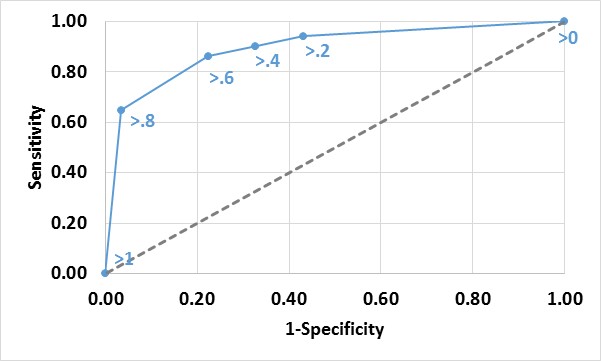 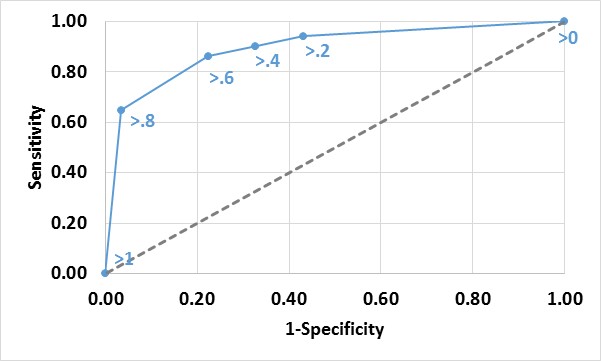 Run
[Speaker Notes: The area under the curve is the sum of the areas of the trapezoids]
Sum of Trapezoids under Consecutive Cutoffs
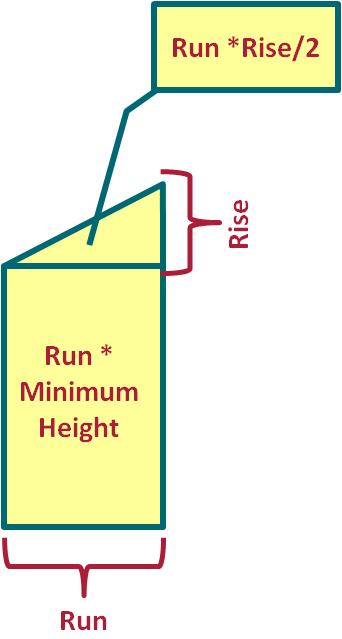 -- Data has two aliases a and c, for cutoffs a and c 
-- Join 2 versions of data on consecutive rows
-- Calculate area under 2 cutoffs
SELECT 
SUM(ABS(a.[specificity] - c.[specificity]) 
	* (a.[sensitivity] + c.[Sensitivity])/2) AS Area
FROM Data AS a INNER JOIN Data AS c 
	ON a.rNum = c.rNum - 1;
 -- The output is 0.679 for sample data